Fig. 4 FCCP-induced ROS production. ROS production was measured as DCF fluorescence in isolated myocytes exposed to ...
Cardiovasc Res, Volume 72, Issue 2, November 2006, Pages 313–321, https://doi.org/10.1016/j.cardiores.2006.07.019
The content of this slide may be subject to copyright: please see the slide notes for details.
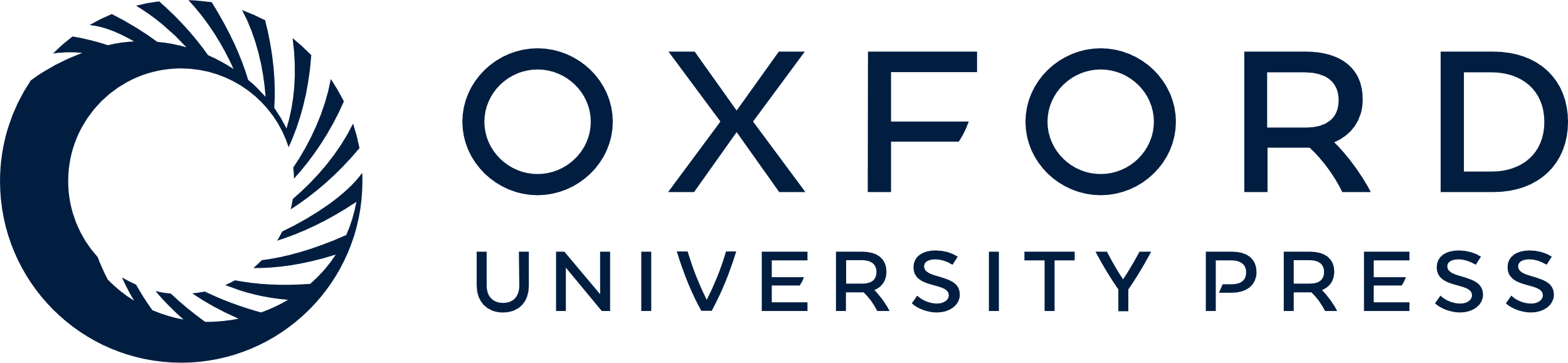 [Speaker Notes: Fig. 4 FCCP-induced ROS production. ROS production was measured as DCF fluorescence in isolated myocytes exposed to in FCCP (100 nM) with or without antioxidant pre-treatment (NAC: 4 mM or MPG: 1 mM) (A), Panel B shows representative traces during treatment and Panel C shows a separate series of experiments in which the response to FCCP (100 nM) is compared with H2O2 (10 mM), or diazoxide (30 μM). The data are expressed as means±S.E.M. (n values are as indicated on the graph). *P<0.05 vs. baseline.


Unless provided in the caption above, the following copyright applies to the content of this slide: Copyright © 2006, European Society of Cardiology]